Εργαστήριο 1Ζωντανή Βιβλιοθήκη
Disclaimer: Το Πανεπιστήμιο Αιγαίου και η Βιβλιοθήκη του Πανεπιστημίου Κύπρου αναγνωρίζει ότι το παραγόμενο έργο, τα εργαλεία και η μεθοδολογία αποτελεί πνευματική ιδιοκτησία του Impact Hub Athens και αποδέκτης του παραγόμενου έργου είναι αποκλειστικά μέλη του XXX και των συνεργατών του consortium για χρήση σχετικά με την υλοποίηση του έργου Interreg V-A Ελλάδα-Κύπρος 2014-2020 με τίτλο «Διασυνοριακό δίκτυο προώθησης της επιχειρηματικότητας σε εντυπο-ανάπηρα άτομα με χρήση έξυπνων εργαλείων πρόσβασης στις βιβλιοθήκες» και ακρωνύμιο «ΟΜΗΡΟΣ»  και του φοιτητικού τους κοινού.
Η χρήση πέραν των συμφωνημένων σκοπών και ατόμων  δεν επιτρέπεται χωρίς τη σύμφωνη γνώμη της Impact Hub Athens.
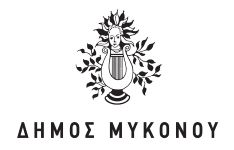 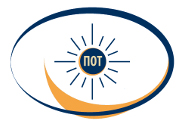 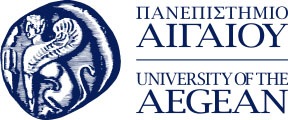 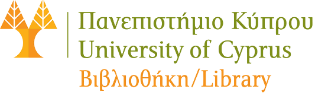 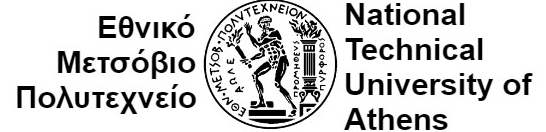 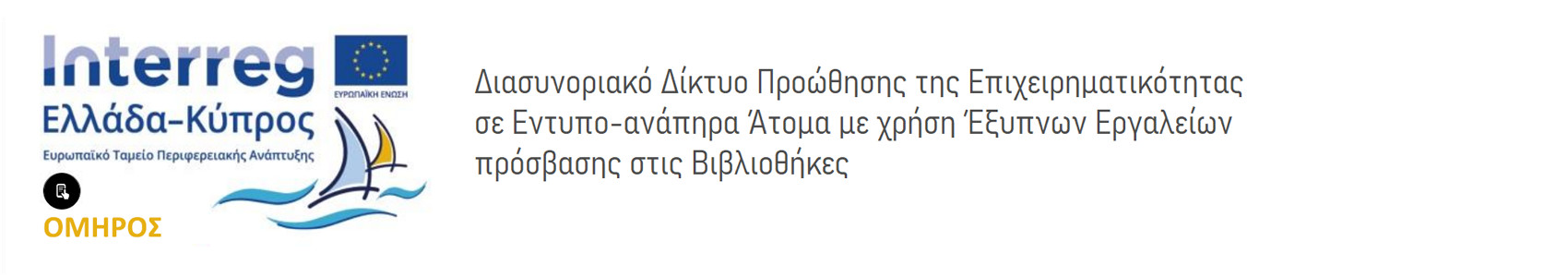 Στόχοι
Να γνωρίσουμε πραγματικά παραδείγματα επιτυχημένων επιχειρηματιών
Να καταλάβουμε πώς αντιμετώπισαν εμπόδια, τι συνέβαλε στην επιτυχία τους
Να πάρουμε συμβουλές από τους ανθρώπους που πραγματικά επιχειρούν (δοκιμάζουν) και τα καταφέρνουν
2
Άσκηση
Όνομα επιχειρηματία
Τίτλος επιχείρησης
Περιγραφή: 2 προτάσεις
3
Ερωτήσεις
4
Εργαστήριο 1
Ενδυνάμωση
Περιεχόμενα
Άσκηση γνωριμίας 
Ας γίνουμε ομάδες
Μύθοι γύρω από την αναπηρία και την επιχειρηματικότητα
Το δικό μου προσωπικό εμπόδιο
Η Πυθία: Γινόμαστε η Πυθία για τους άλλους
Πηγές δύναμης
Κλεισιμο
6
Ας γνωριστούμε
Θα παίξουμε ένα παιχνίδι που λέγεται ‘’Η Ιστορία του Ονόματος μου’’.
Ένας ένας αφηγείται πώς του δόθηκε το όνομά του και ότι γνωρίζει για την ιστορία του επιθέτου του.
Ενδεικτικές ερωτήσεις:
Ποιος/-α το διάλεξε και γιατί;
Σου αρέσει το όνομά σου;
Πώς θα σου άρεσε να σε φωνάζουν;
Πώς σε φωνάζουν οι συγγενείς και οι φίλοι/-ες σου;
Από που προέρχεται το επίθετο σου;
Γνωρίζεις αν σημαίνει κάτι;
Υπάρχει κάποια ιστορία που συνδέεται με αυτό και θα ήθελες να μοιραστείς;
Γινόμαστε Ομάδες
Θα δημιουργήσουμε ομάδες, ακολουθώντας την εξής διαδικασία:
 Α φάση: Βρες κάποιον στο χώρο που δεν γνωρίζεις και κάνε μια δυάδα μαζί του. Μοιράσου μαζί του την τωρινή επαγγελματική σου κατάσταση, το τι σε φέρνει εδώ σήμερα και τι θα ήθελες να κερδίσεις από εδώ.
Β φάση: Μόλις ακούσετε τον ήχο βρες με το ζευγάρι σου μια ακόμα δυάδα, δημιουργήστε έτσι μια τετράδα και ανταλλάξτε τις ίδιες πληροφορίες, μόνο που αυτήν τη φορά, ο καθένας θα παρουσιάσει το ταίρι του και όχι τον εαυτό του.
Γ φάση: Μόλις ακούσετε πάλι τον ήχο βρείτε με την τετράδα σας μια ακόμα τετράδα και δημιουργήστε μια μεγαλύτερη ομάδα, όπου ο καθένας θα παρουσιάσει τις πληροφορίες αυτού που κάθεται στα αριστερά του ή απέναντι του ή ότι άλλο θέλετε εσείς. 
Στο τέλος επιστρέψετε στην ολομέλεια.
Μύθοι γύρω από την Αναπηρία και την  Επιχειρηματικότητα
Σε τετράδες αναφέρετε όσους περισσότερους μύθους/ στερεότυπα σας έρχονται στο μυαλό γύρω από την αναπηρία και την επιχειρηματικότητα.
Στη συνέχεια ένα μέλος από κάθε ομάδα μας παρουσιάζει τα όσα συζητήθηκαν.

Στην ολομέλεια συζητάμε: 
Πώς επηρεάζουν αυτοί οι μύθοι τη ζωή μου;
Πόσους από αυτούς τους μύθους ενστερνίζομαι;
Μπορούν οι μύθοι μου να συγκρούονται μεταξύ τους;
Ποιοι από αυτούς νιώθετε ότι είναι πραγματικά εμπόδια;
Μύθοι
Έλλειψη ικανοτήτων
Εξάρτηση από άλλους
Περιορισμένες ευκαιρίες αγοράς
Έλλειψη ανθεκτικότητας
Οίκτος ή μοναδική εστίαση στην αναπηρία, παραβλέποντας δεξιότητες και επιτεύγματα 
Δυσκολία στην ανάληψη ρίσκου 
Στίγμα ή μεροληψία (σύνδεση αναπηρίας με ανικανότητα)
Έλλειψη υποστήριξης
Προσωπικό Εμπόδιο
Πάρτε λίγο χρόνο και αφουγκραστείτε τα όσα έχουμε πει μέχρι τώρα. 
Σκεφτείτε τουλάχιστον ένα προσωπικό εμπόδιο που σας δυσκολεύει από το να ξεκινήσετε μια δική σας επιχείρηση. Το εμπόδιο αυτό μπορεί να είναι πρακτικό, όπως ‘’δεν γνωρίζω αγγλικά’’ ή προσωπικό, όπως ‘’δεν πιστεύω ότι μπορώ να τα καταφέρω’’ ή ‘’ δεν ξέρω με τι θα μου άρεσε να ασχοληθώ’’.
Στη συνέχεια μετατρέψτε αυτό το εμπόδιο σε ερώτηση. ‘’Πως μπορώ να …’’
Θα παίξουμε μια άσκηση που λέγεται Πυθία
H Πυθία
Σε αυτήν την άσκηση καλούμαστε να γίνομαι Πυθίες για τους άλλους.
Βρισκόμαστε πάλι με τις 4άδες μας 
Κάθε ένας θέτει το ερώτημα του στην ομάδα και οι υπόλοιποι καλούνται να του κάνουν ερωτήσεις με σκοπό να διευρύνει τον τρόπο που βλέπει το θέμα για 3 λεπτά
Μέσα σε αυτά τα 3 λεπτά που αντιστοιχούν στον καθένα, η ομάδα κάνει ερωτήσεις συνεχόμενα χωρίς σταματημό. Όταν ολοκληρωθεί ο χρόνος, ο επόμενος θέτει το ερώτημα του και η ομάδα ξεκινάει εκ νέου τις ερωτήσεις της.
H Πυθία (1)
Προσοχή:
Δεν επιτρέπεται κανένα είδους συμβουλής ή σχολιασμού ή εξιστόρησης προσωπικής εμπειρίας, πάρα μόνο ερωτήσεις που αντίστοιχα μπορούν να είναι είτε πρακτικές, είτε προσωπικές/αυτογνωσιακές.
Αν δεν υπάρχει έμπνευση μεταξύ των ερωτήσεων δεν μιλάμε μεταξύ μας, μένουμε στη σιωπή, έως  ότου κάποιος να σκεφτεί κάτι που θέλει να ρωτήσει.
Οι ερωτήσεις δεν γίνονται με τη σειρά, αλλά με βάση την έμπνευση.
Πηγές Δύναμης
Κάτσε αναπαυτικά στην καρεκλά σου, κλείσε τα μάτια σου και προσπάθησε να αφουγκραστείς τα όσα συμβαίνουν γύρω σου αυτή τη στιγμή.
Κάθε ένας από εμάς έχει τις πηγές δύναμης του. Είναι αυτές που μας έφεραν εδώ σήμερα, που μας βοηθούν να ξεπεράσουμε τις δυσκολίες μας και τα εμπόδια που εμφανίζονται στη ζωή μας.
Εσένα ποιες είναι οι πηγές δύναμης σου; 
Πως σε έχουν στηρίξει μέχρι τώρα;
Νιώσε αυτές τις πηγές δύναμης μέσα σου και μόλις είσαι έτοιμος άνοιξε τα μάτια σου
Κλείσιμο
Αναλογίσου ότι κάναμε μαζί σήμερα, το πως ήρθες εδώ στην αρχή, την προσδοκία σου από αυτή τη συνάντηση και το πως φεύγεις αυτή τη στιγμή.

Τι παίρνεις μαζί σου φεύγοντας;
Ευχαριστούμε για την προσοχή σας!